Called by
Glory
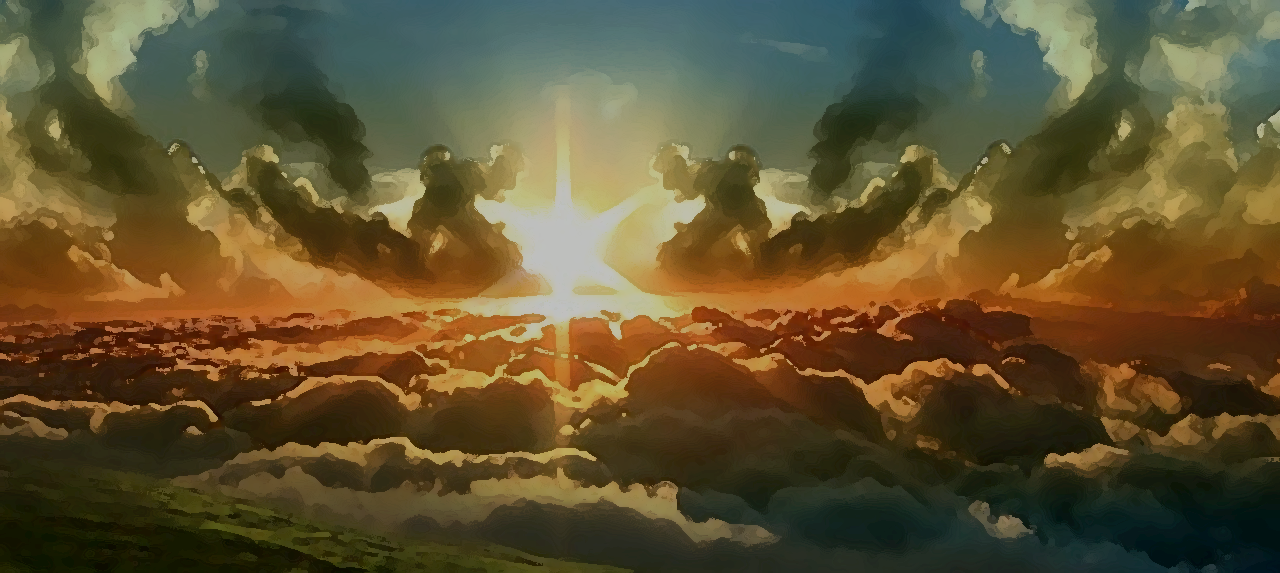 &
Virtue
2 Peter 1:3
Glory & Virtue
Christ’s
His Glory
In Creation and the Word – Psalm 19
In His Display of Creative Power – John 10:37-38; 20:30-31
In His Grace and Truth –   John 1:14; Mark 2:9-12;   John 8:31-32
His Virtue
In His Sinlessness –        Hebrews 7:26-28
In His Goodwill –         Matthew 18:11
In His Teaching – John 14:6; Romans 1:16-17
In His Sacrifice –          Hebrews 9:13-15
Glory & Virtue
Called by
The Drawing Power of His Glory and Virtue
God draws men to Christ through His teaching – John 6:44-45
Salvation is to know God and Christ – John 17:3; 2 Peter 1:2-4
Christ’s glory and virtue is exclusive in nature – John 6:66-69
The Many and the Few
The call sounds forth to all – John 3:17; 1 Timothy 2:4
Not all are chosen – Matthew 22:14; 1 Timothy 4:10
His glory and virtue repel some – 2 Corinthians 4:3-4
Glory & Virtue
Called to
Called to Share in the Glory and Virtue
Called into the glorious kingdom – 1 Thessalonians 2:12; Colossians 1:13-14
Called to share in the glory Christ – 1 Corinthians 1:9; 2 Thessalonians 2:13-15; Romans 8:16-18
Glory and Virtue Now and to Come – 1 John 3:1-3
If we wish to be as He is in the life to come we must aim for it in the life that now is.
Called by
Glory
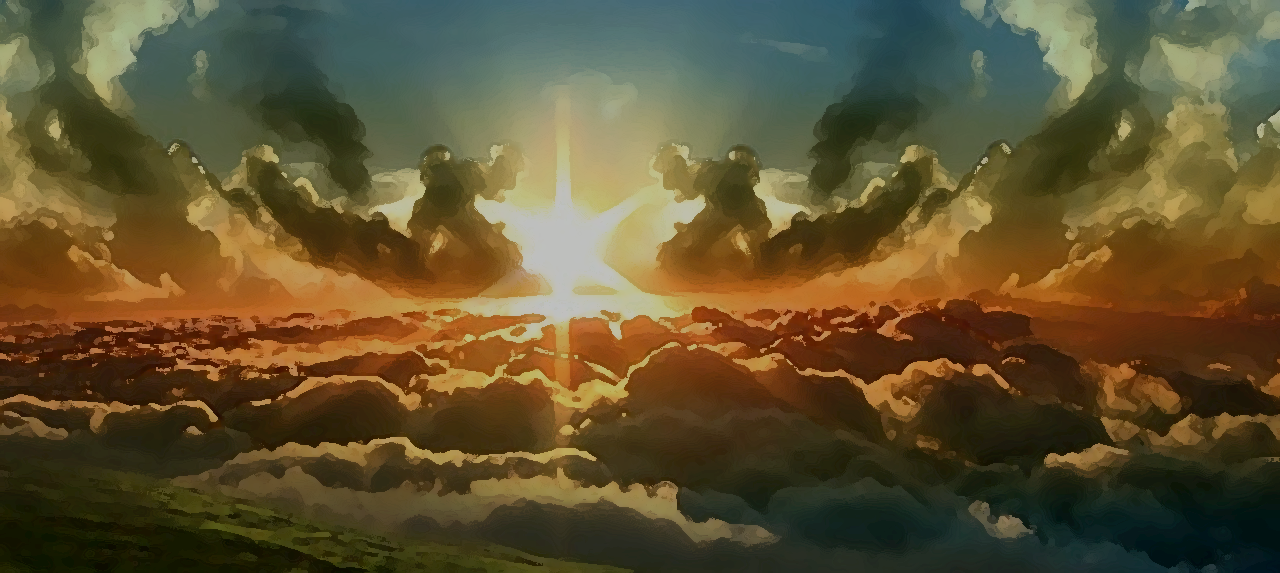 &
Virtue
2 Peter 1:3